Выбірай. Адгадвай
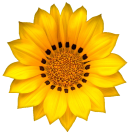 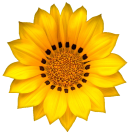 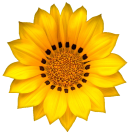 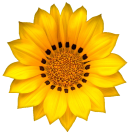 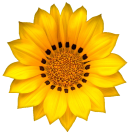 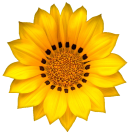 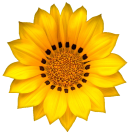 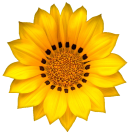 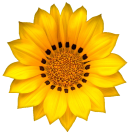 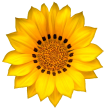 5
кватэра
1
1
2
2
3
3
4
4
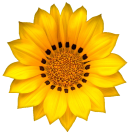 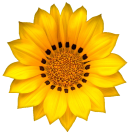 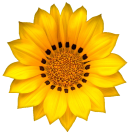 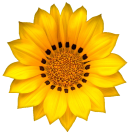 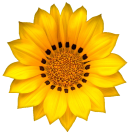 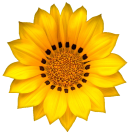 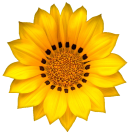 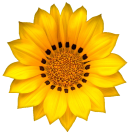 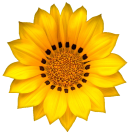 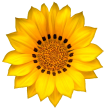 адзенне
1
1
2
2
3
3
4
4
5
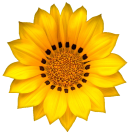 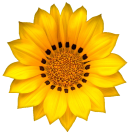 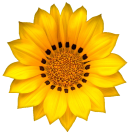 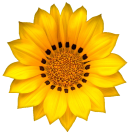 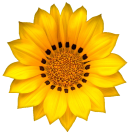 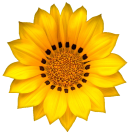 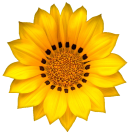 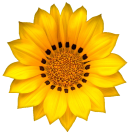 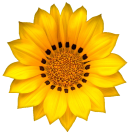 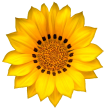 1
1
2
2
3
3
4
4
5
школа
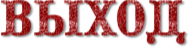 фарбы
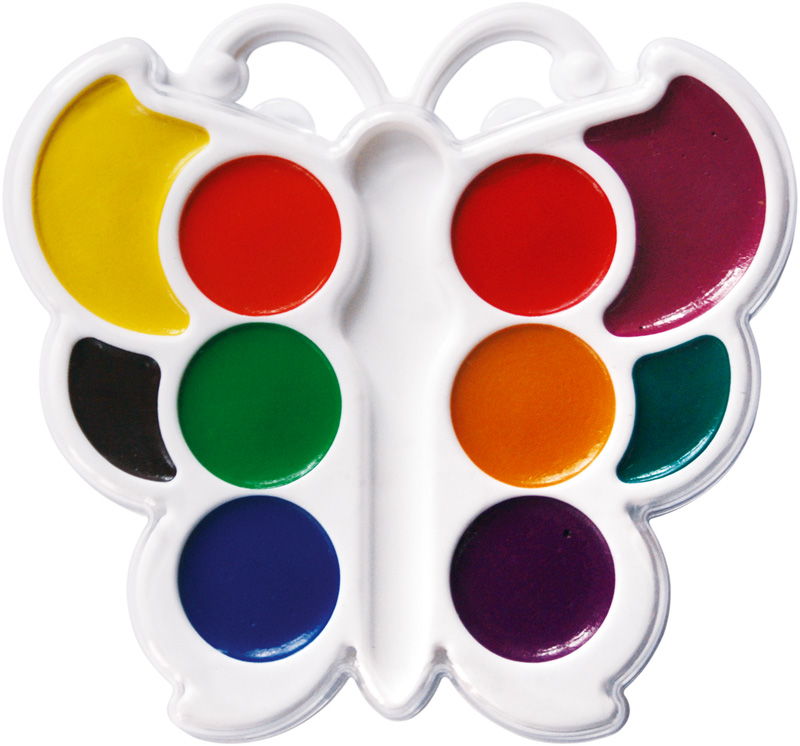 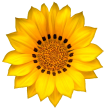 аловак
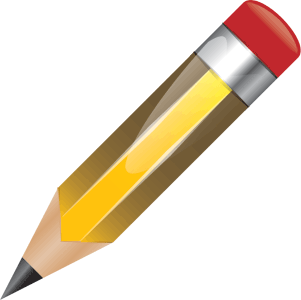 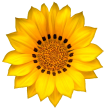 лічаць
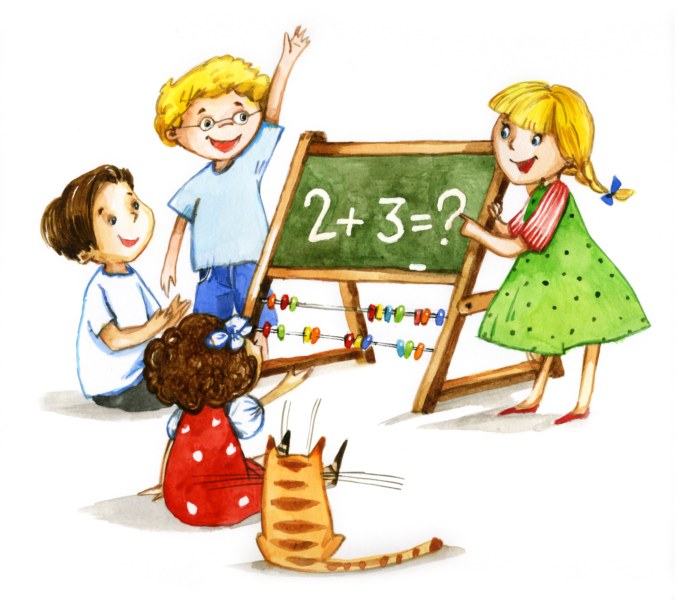 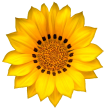 літара
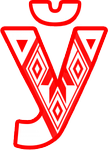 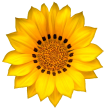 пэндзлік
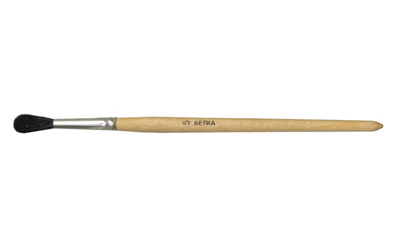 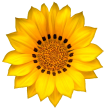 каляровая папера
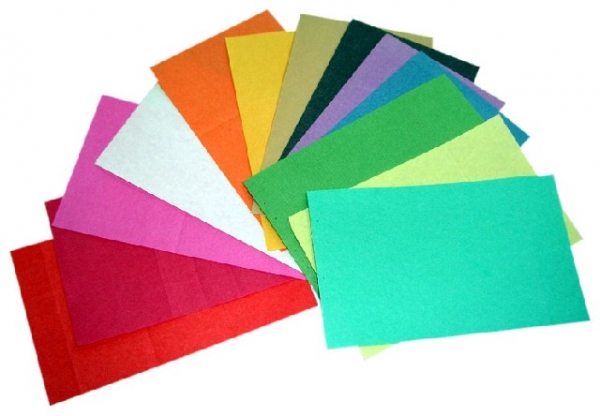 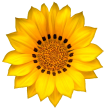 Хлопчык рэжа паперу.
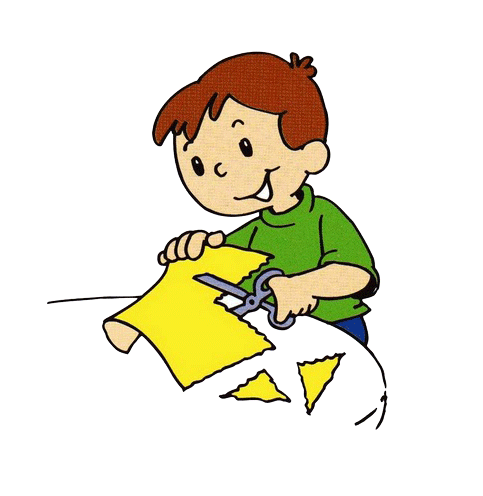 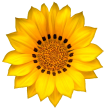 Хлопчык малюе пэндзлікам.
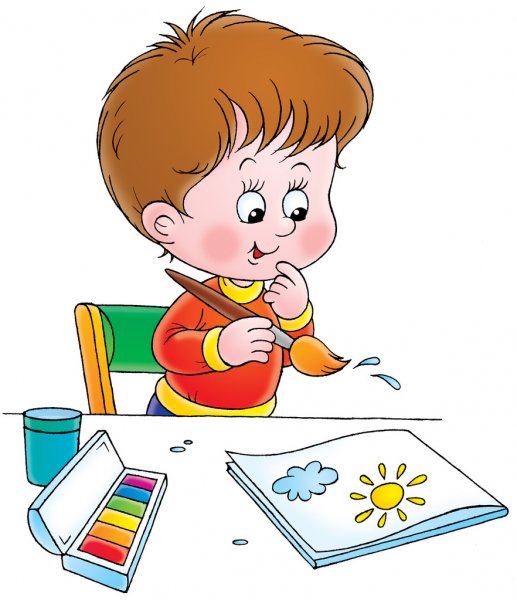 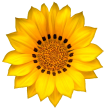 крэйда
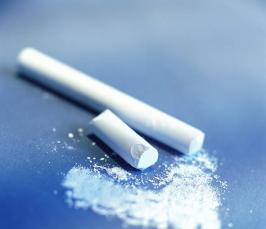 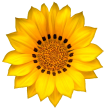 сукенка
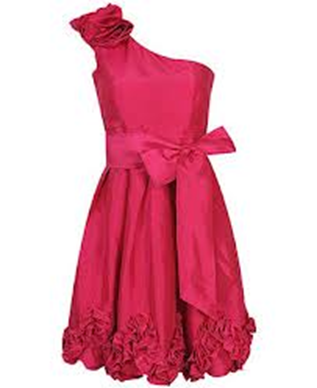 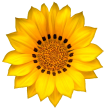 гузік
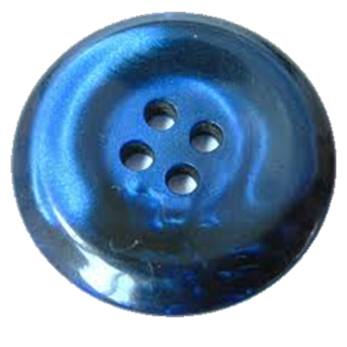 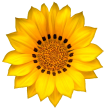 боты
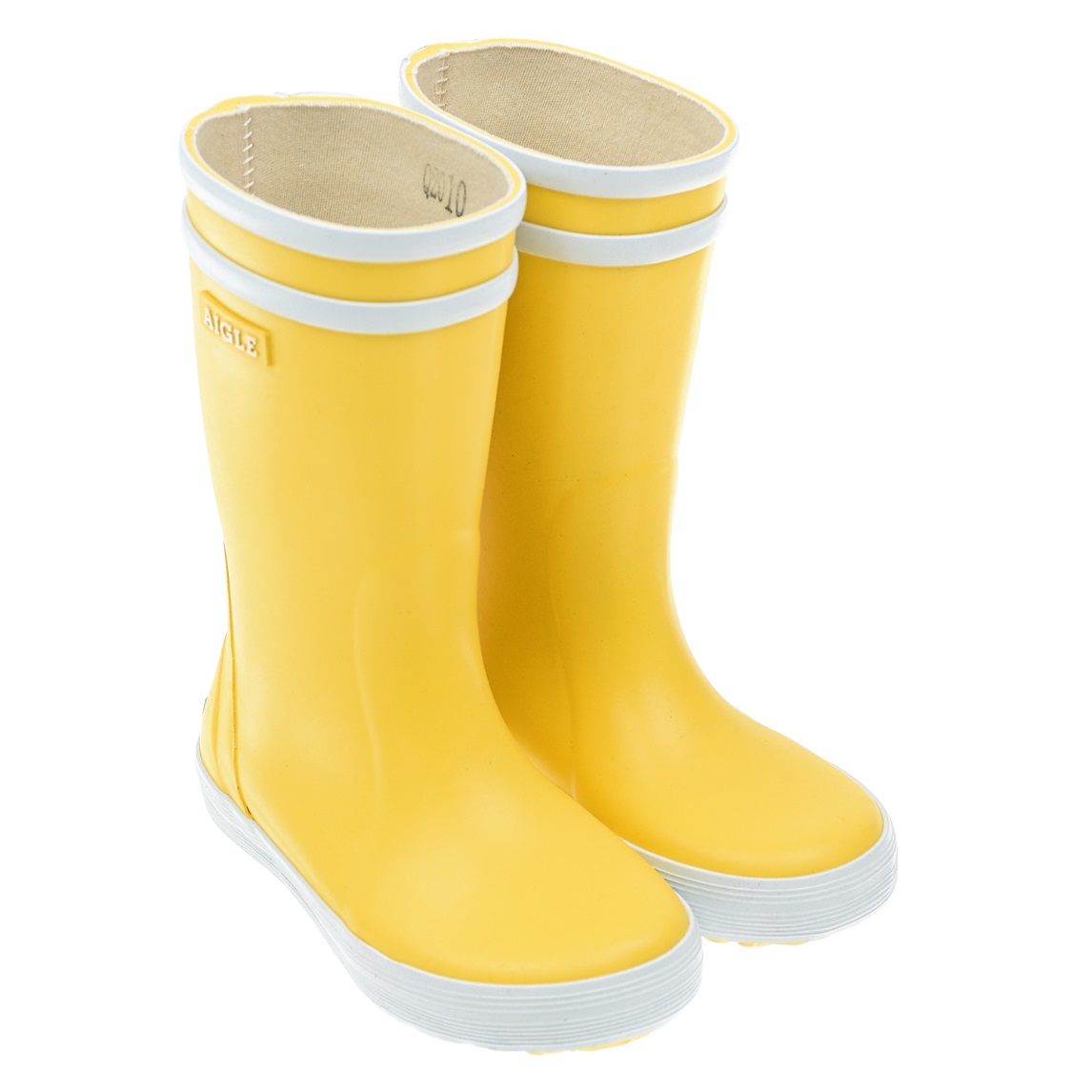 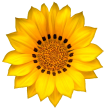 спадніца
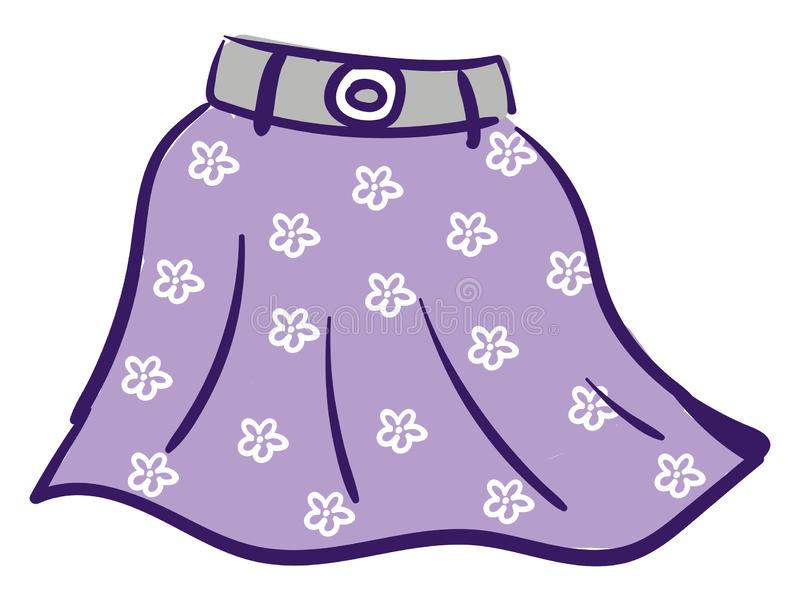 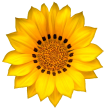 шкарпэткі
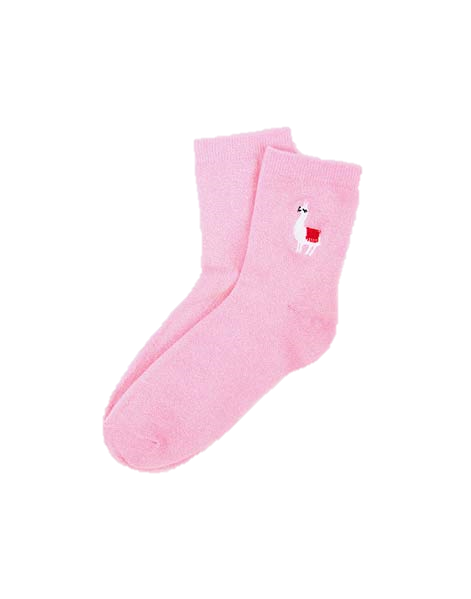 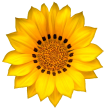 кашуля
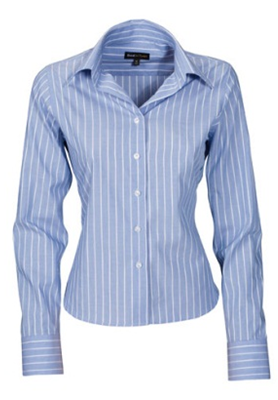 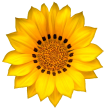 чаравікі
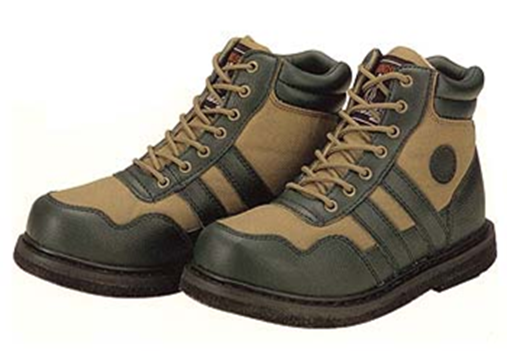 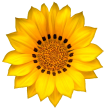 камізэлька
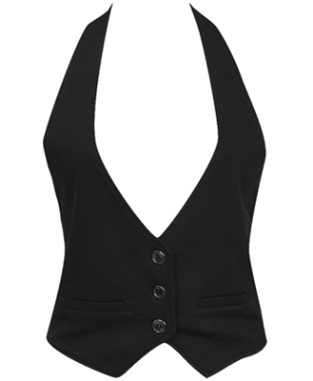 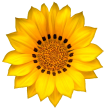 парасон
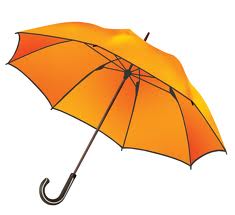 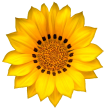 ложак
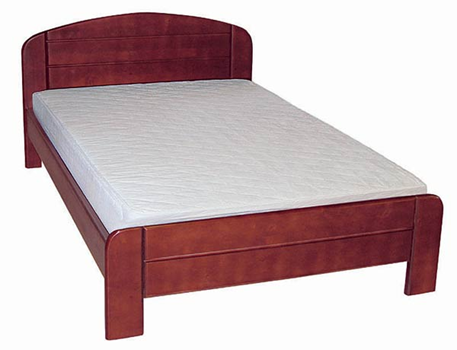 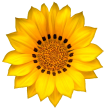 дыван
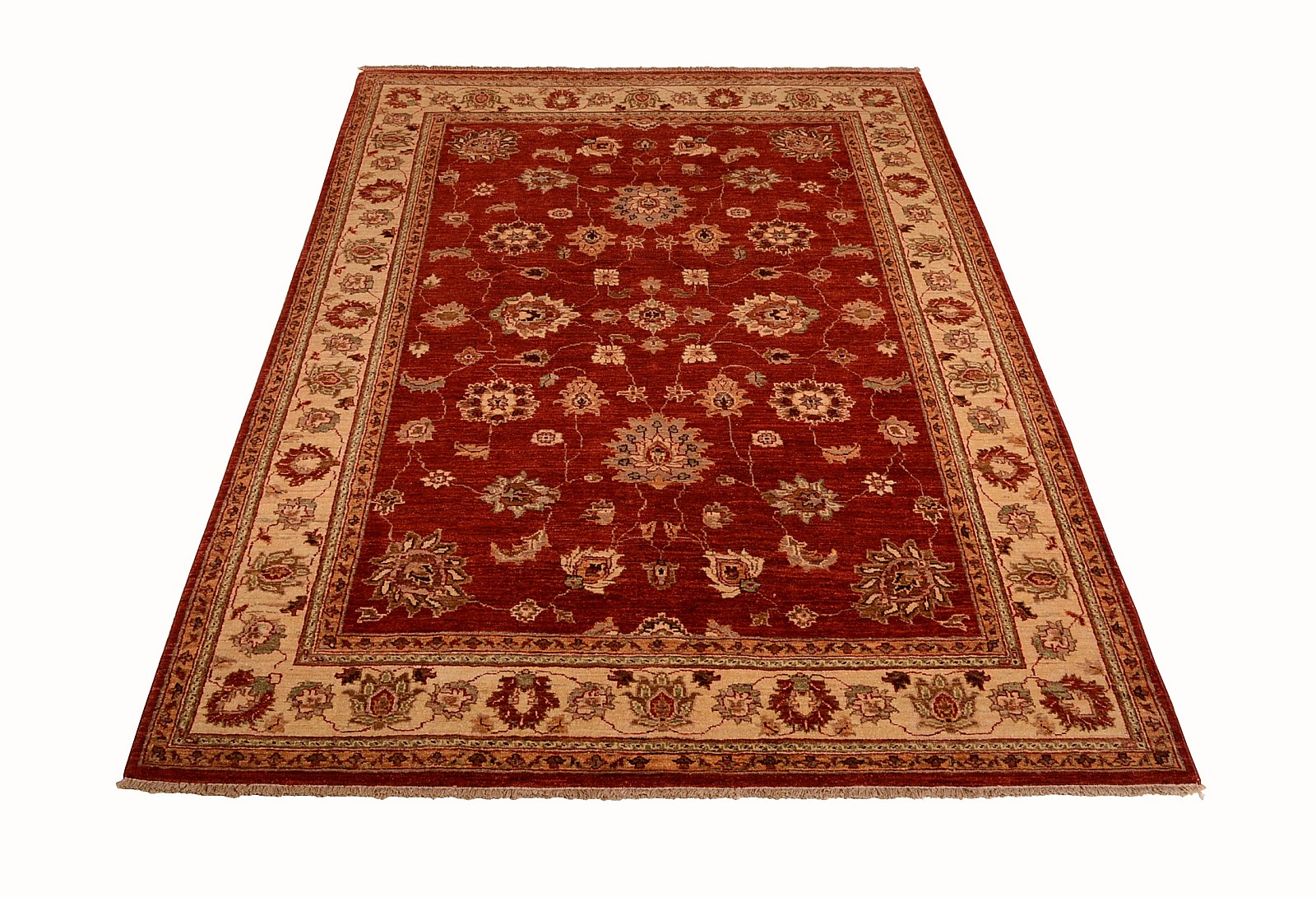 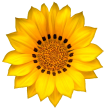 канапа
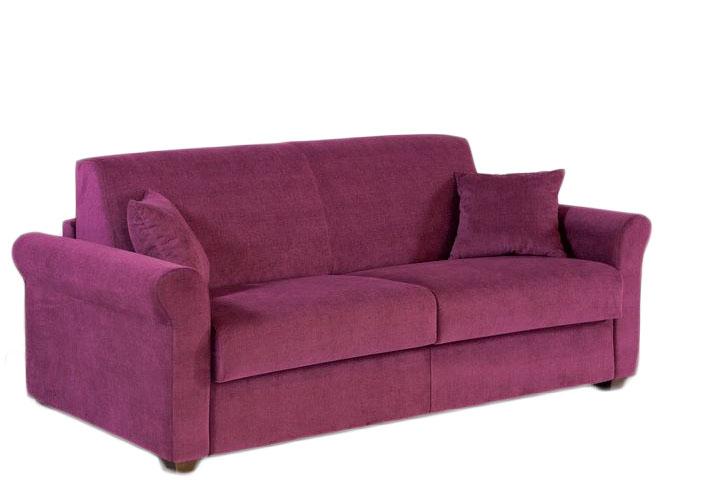 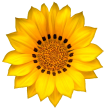 падлога
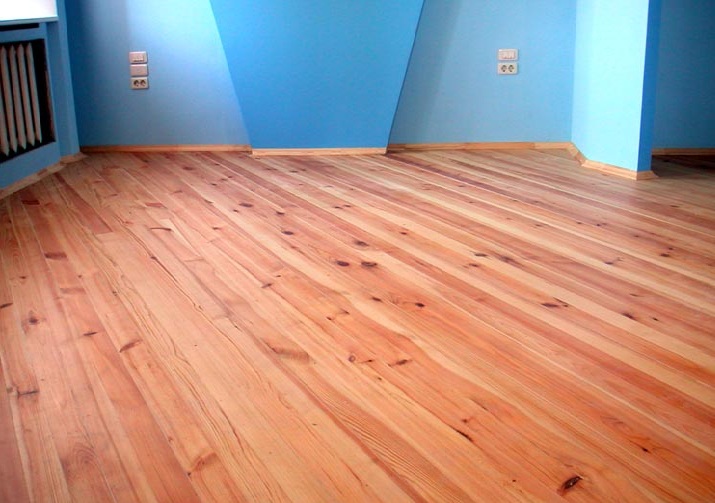 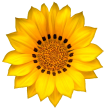 столь
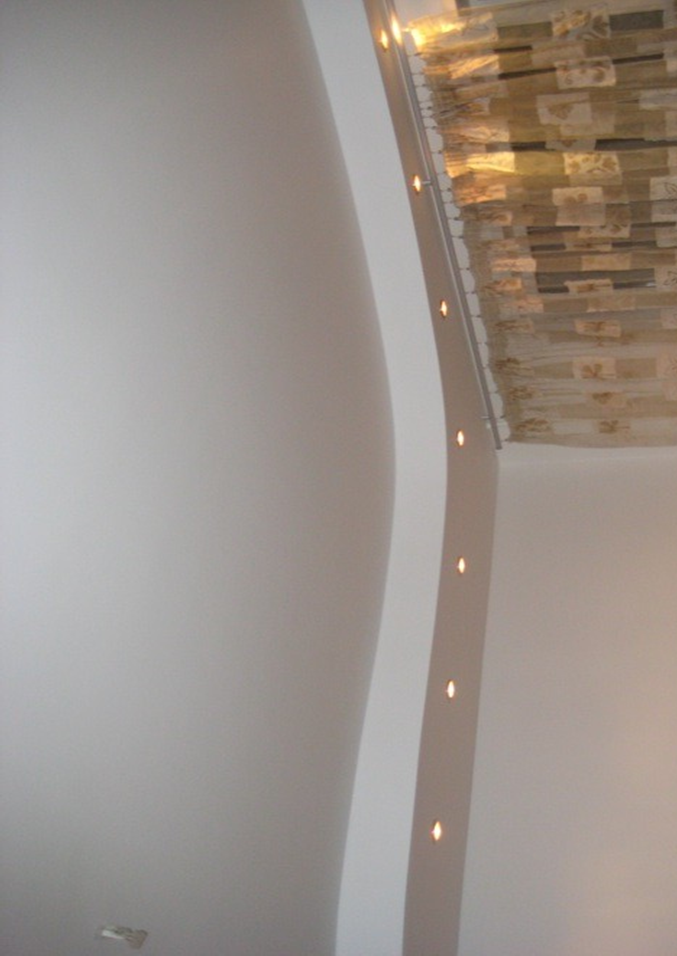 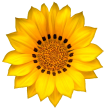 гадзіннік
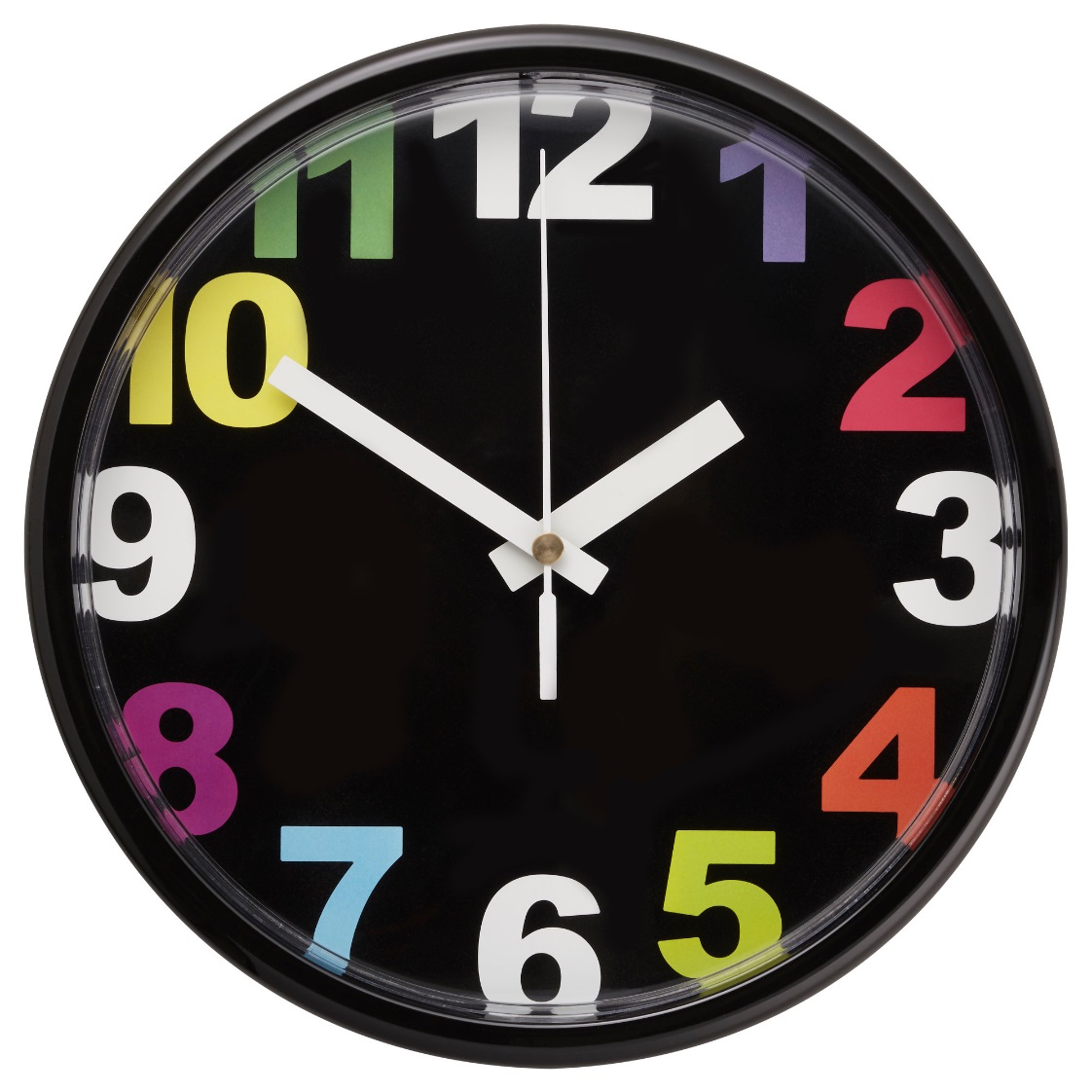 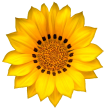 люстэрка
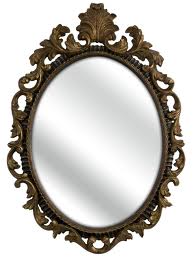 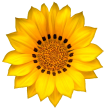 Хлопчык выносіць смецце.
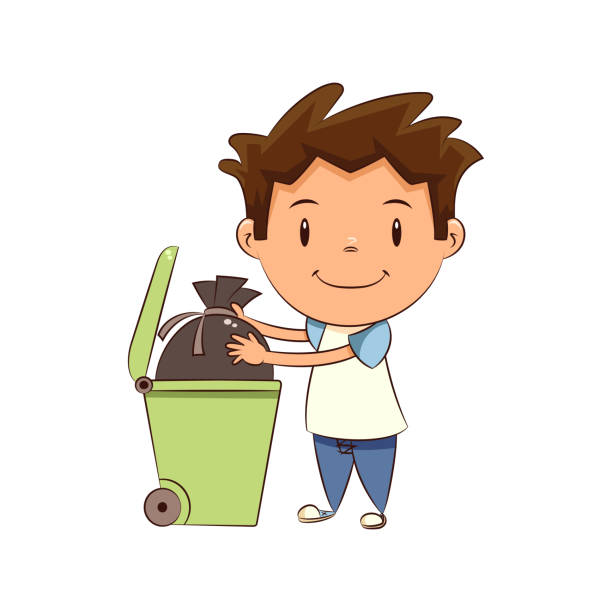 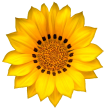 Дзяўчынка мые падлогу.
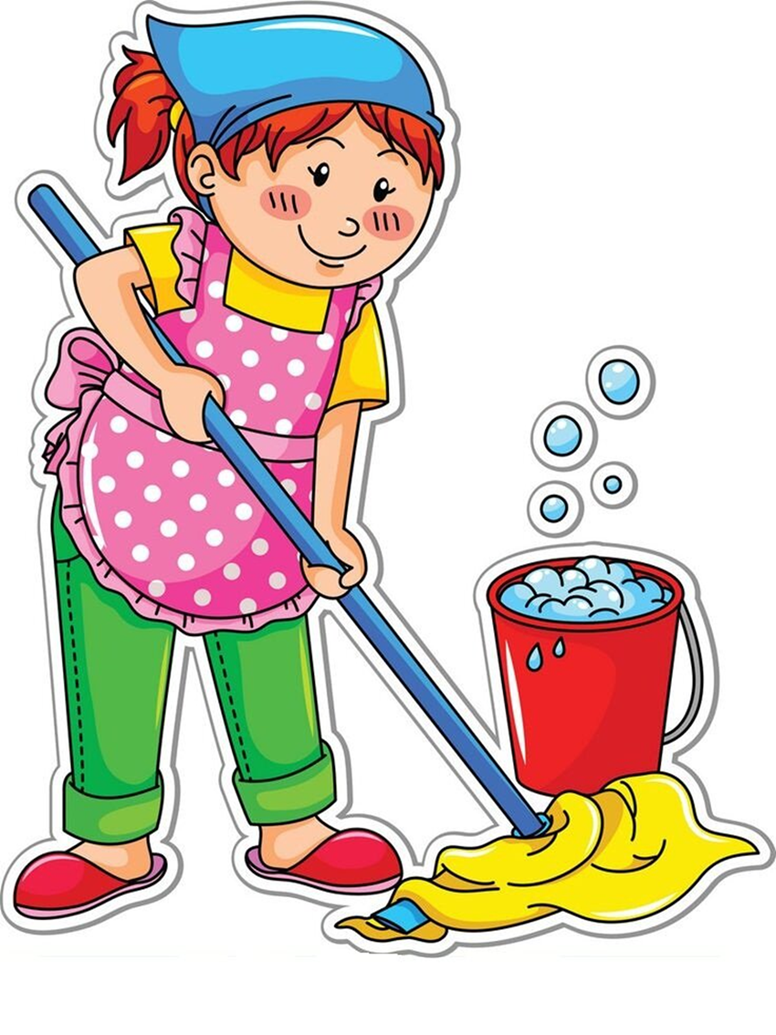 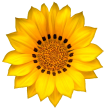